What’s In A Story?
OBJECTIVES
OF THIS LESSON
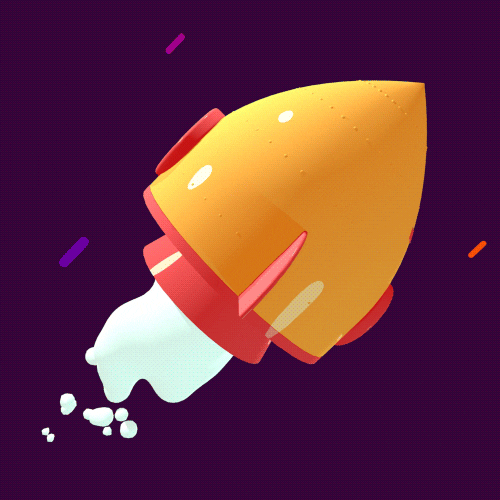 OBJECTIVES
Identify the parts of a story

Connect setting and character

Create an image of a character 
in a setting
MATERIALS
FOR THIS LESSON
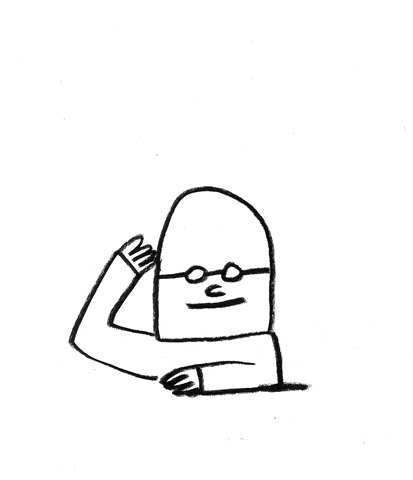 MATERIALS
Paper and pencil
Your setting from last week
Glue stick & scissors
construction paper
Your attention 
  and imagination
WARM UP
[Speaker Notes: laughter yoga]
VOCABULARY
VOCABULARY
The Parts of a Story:

character
setting
plot
conflict
resolution
VOCABULARY
Visual Storytelling

is a story told mostly through the use of visual images, or pictures. The story may be told using photography, illustration, or video, and can be enhanced with graphics, music, voice and other audio.
PASS OR PLAY!
What is this character like?
[Speaker Notes: Consider color, angles, placement]
What is this character like?
[Speaker Notes: Consider color, shape, placement]
Are they friends?
[Speaker Notes: Consider placement]
Are they friends?
[Speaker Notes: Consider color, placement]
Vertical lines and shapes
are exciting and active

They seem to grow
[Speaker Notes: What could this be?]
What is the feeling
of this setting?

Where is it?
[Speaker Notes: Ask then to turn to partner and share.]
Who is this character now?

What is the feeling
of this setting?
[Speaker Notes: Turn to partner share]
Diagonal lines and shapes give us a feeling of motion and action
What is the feeling
of this setting now?
How do you think the
character feels?
[Speaker Notes: Quick pair share]
Horizontal lines give us a feeling of calm
[Speaker Notes: What could this be?]
INSTRUCTIONS
Create a Setting With Lines
Cut out a shape that will be your character. 

Play with the placement of your character in the setting you created with the paper strips.


When you find a placement of the character in the setting that you think shows the feeling you want in your story, glue it down.
[Speaker Notes: model using second camera]
Pair Share Instructions
Trade visual stories with a partner. 
Look closely at their illustration. 
What feeling do you get from it? 
What does the character seem like? 
What do you think might happen next in their story?
[Speaker Notes: Give them time to share – ask them to report out. For recall, ask them to show movement/color/shape]
REFERENCES
REFERENCES
Animation: giphy.com Serge Bloch & Emma Darvick, Rafahu

Visual Storytelling inspiration: Picture This: How Pictures Work by Molly Bang